GUIDELINES FOR
ADULT STROKEREHABILITATION& RECOVERY
CATEGORIES OF RECOMMENDATIONS
A GUIDELINE FOR HEALTHCARE PROFESSIONALS FROM THE AMERICAN HEART ASSOCIATION/AMERICAN STROKE ASSOCIATION
Each year, stroke affects nearly 800,000 people in the U.S. More than 2/3 of stroke survivors receive rehabilitation services after hospitalization. This need for effective stroke rehabilitation is an essential part of stroke care. Several key recommendations from the 2016 Guidelines for Adult Stroke Rehabilitation and Recovery on post-stroke rehabilitation care will be presented in today’s webinar.
2
THE REHABILITATION PROGRAM: AN IN-DEPTH REVIEW
REHABILITATION INTERVENTIONS IN THE IN-PATIENT SETTING
Unfortunately, most large randomized clinical trials in stroke recovery and rehab have focused on the chronic recovery phase. Studies on interventions in the acute rehab phase are generally small and more limited.
Timing and intensity of acute rehab are important issues, but remain controversial. Example: Early mobilization after stroke – recommended in many practice guidelines, but one meta-analysis in 2009 had insufficient evidence to support or refute its efficacy, and another randomized controlled trial (AVERT) showed high dose mobilization within 24 hours of stroke was detrimental to achieving a favorable outcome at 3 mos.
Stroke survivors should receive rehab at an intensity commensurate with anticipated benefit and tolerance (Class I, LOE B)
High dose, very early mobilization within 24 hours of stroke onset can reduce the odds of a favorable outcome at 3 months and is not recommended. (Class III, LOE A)
3
A GUIDELINE FOR HEALTHCARE PROFESSIONALS FROM THE AMERICAN HEART ASSOCIATION/AMERICAN STROKE ASSOCIATION
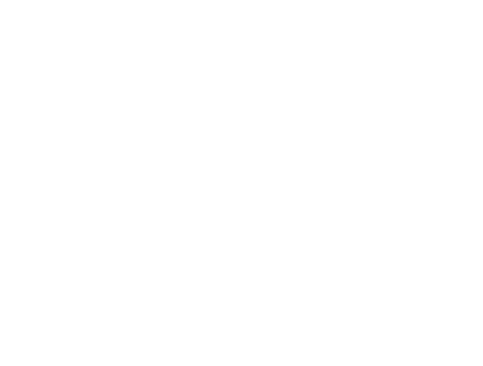 800,000
Number of individuals affected by stroke in the US annually.
36%
Decline in the relative rate of stroke deaths from 2000 - 2010.
2/3
Survivors who receive rehab services after hospitalization.
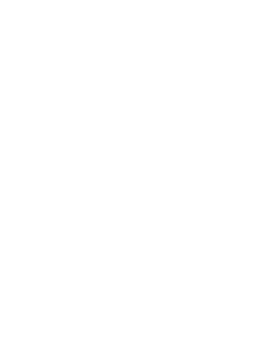 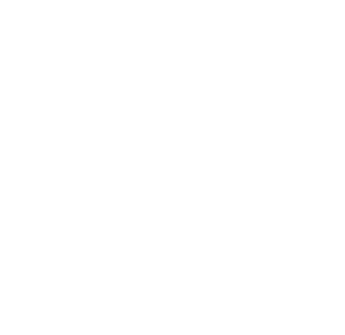 This set of practice guidelines will present most the current recommendations in stroke rehabilitation, based on evidence and consensus opinion.
4
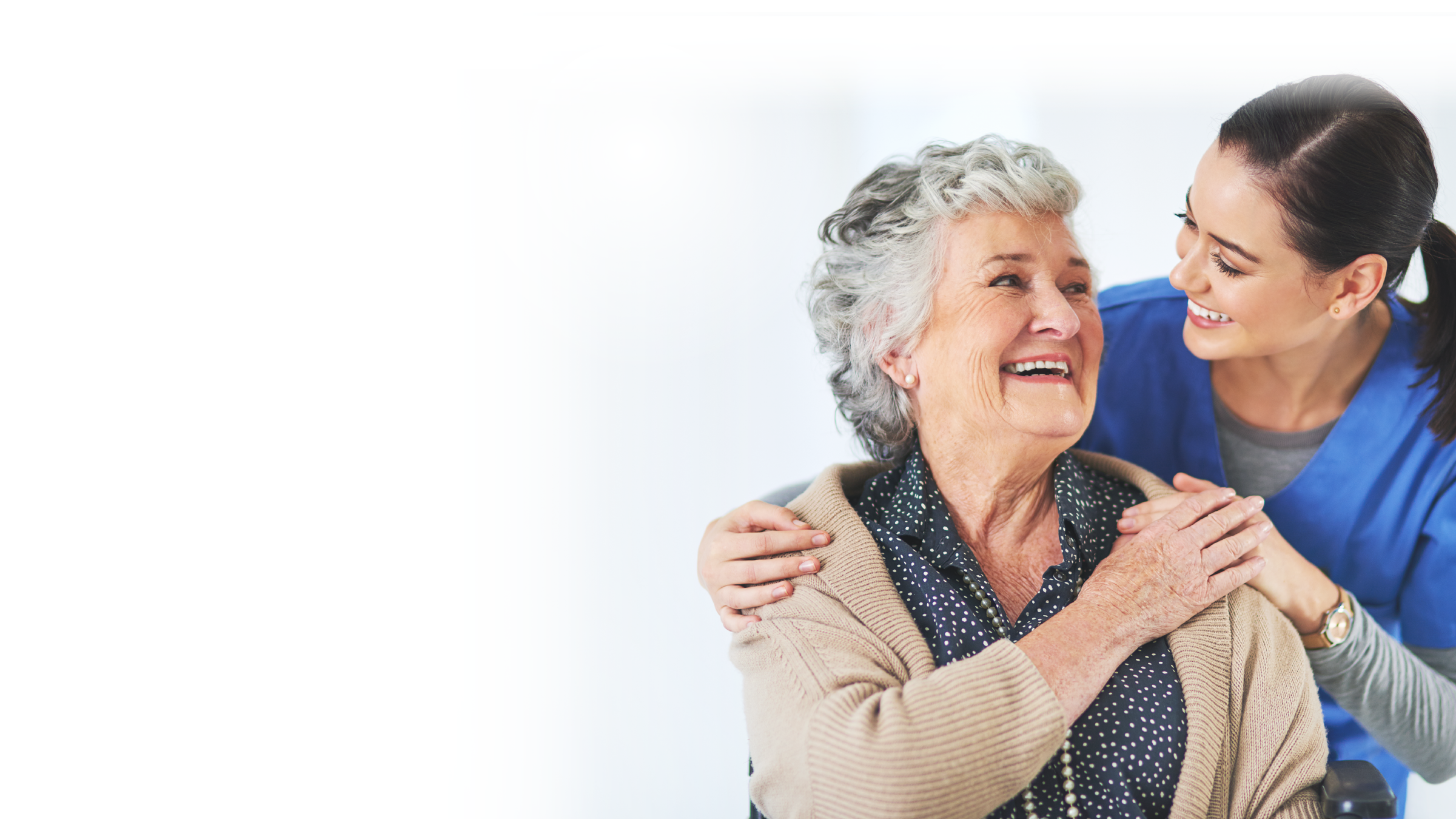 INTRODUCTION
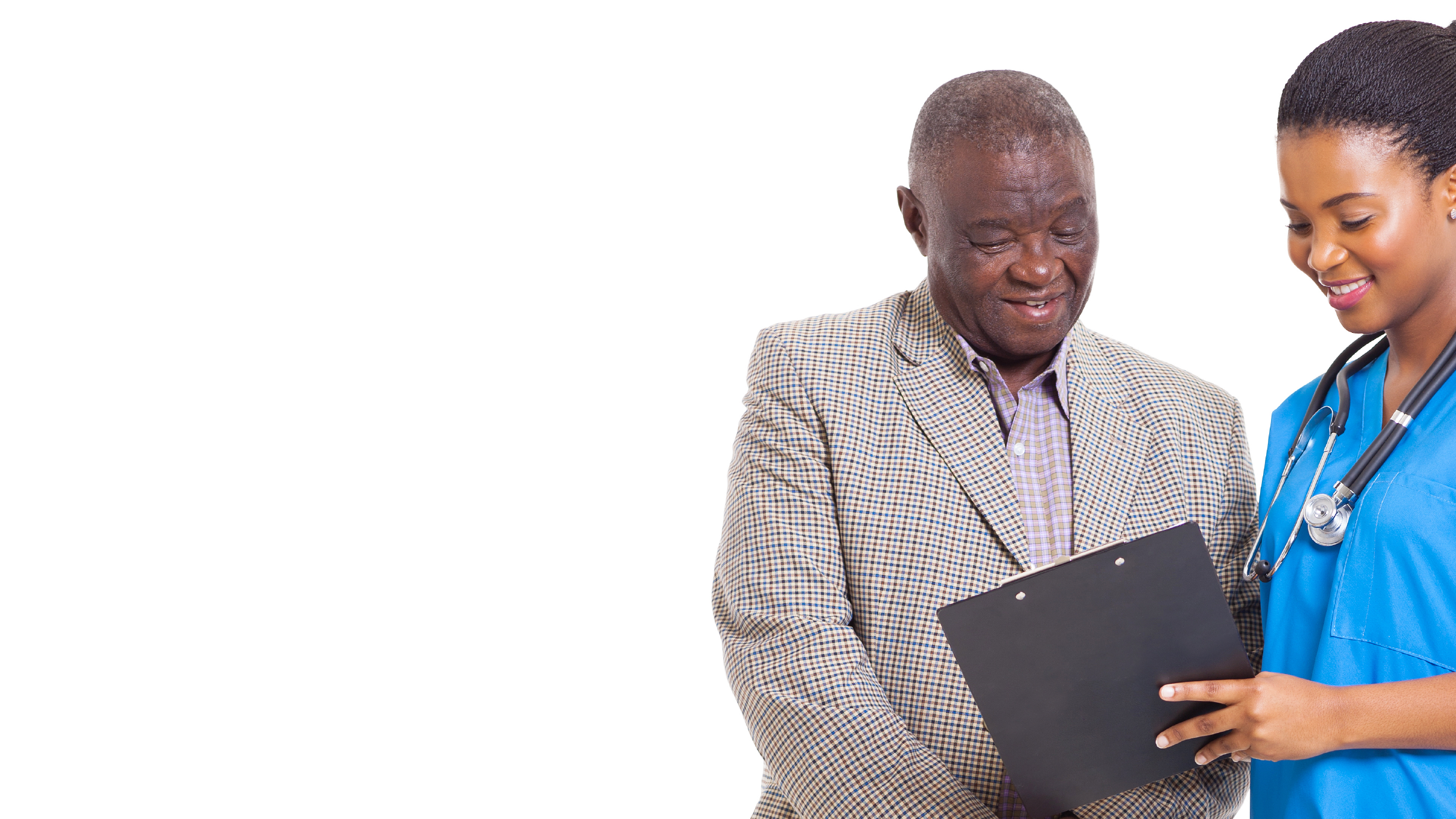 CATEGORIES OF
RECOMMENDATIONS
6
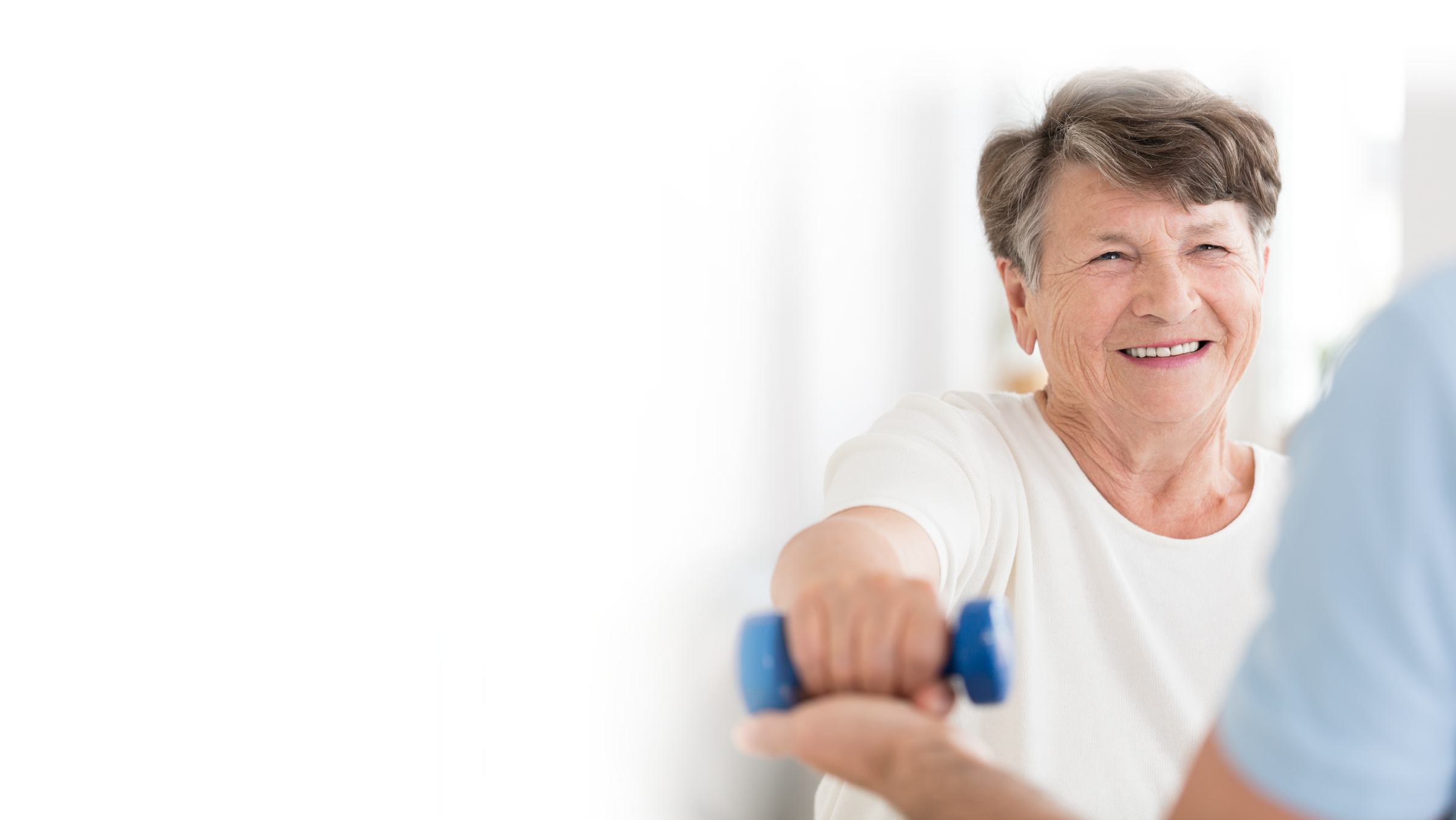 THE REHABILITATION PROGRAM:
AN IN-DEPTH REVIEW
7
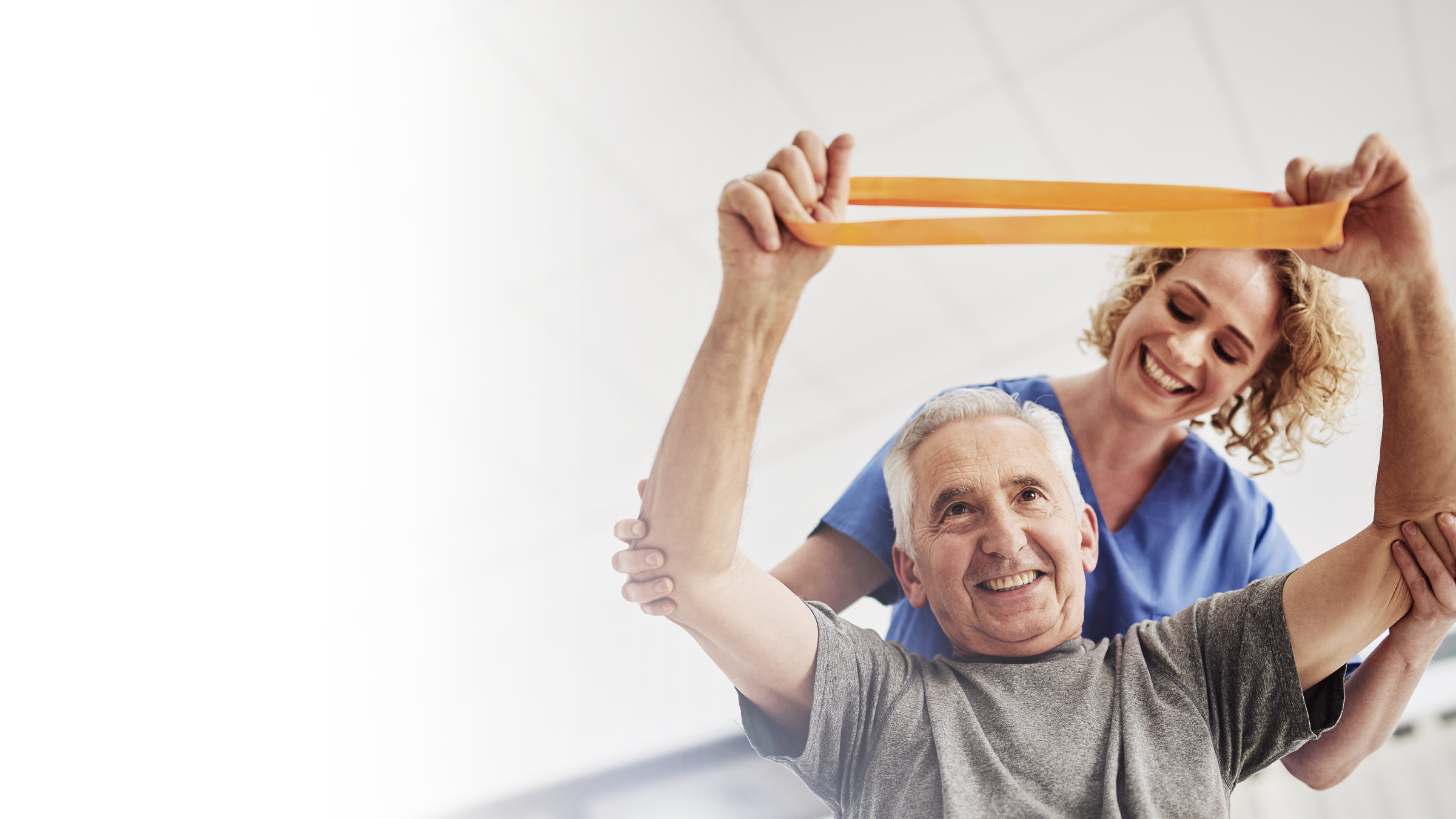 CONCLUSION
8
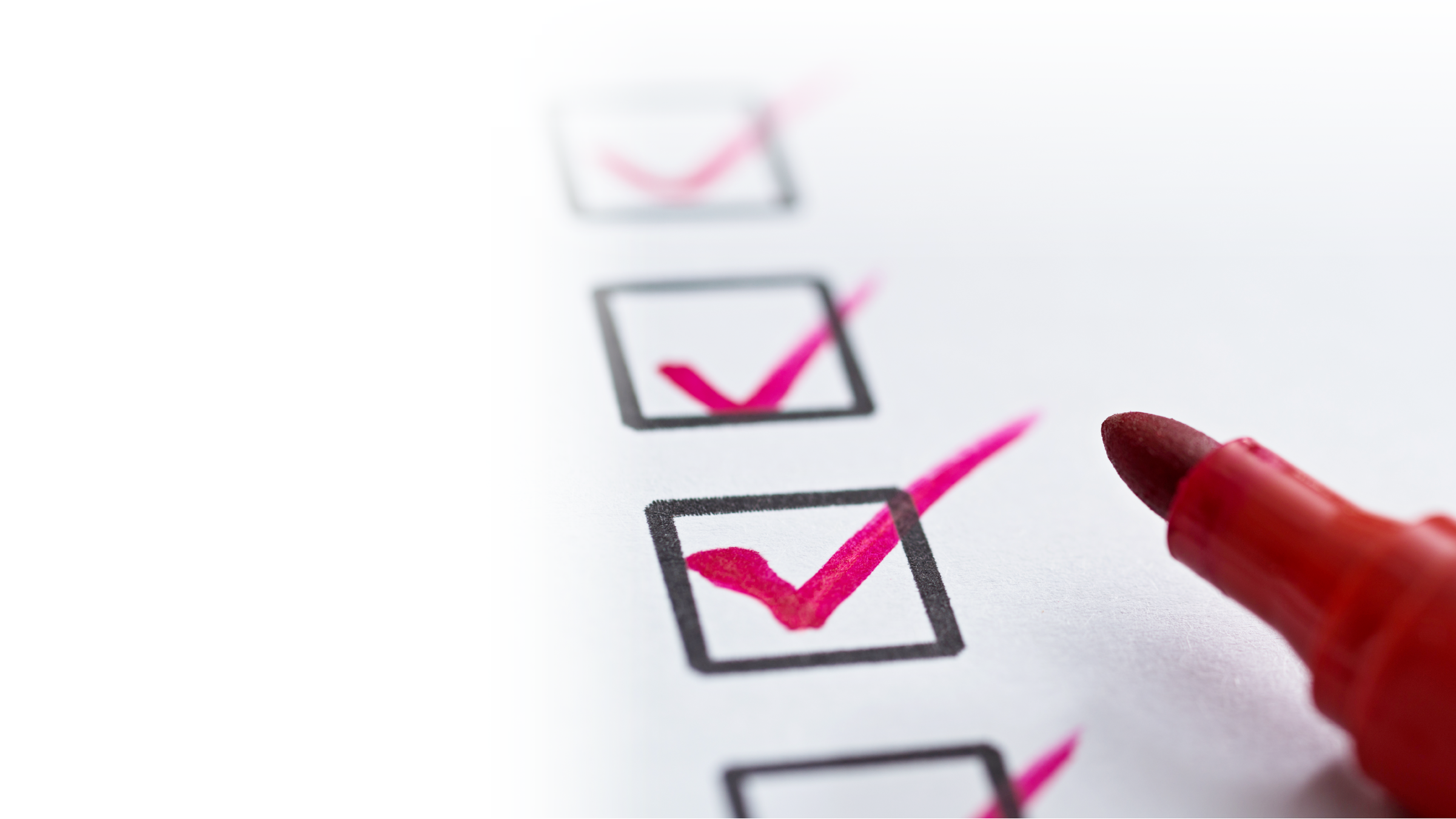 THANK YOU
Q&A
9
A GUIDELINE FOR HEALTHCARE PROFESSIONALS FROM THE AMERICAN HEART ASSOCIATION/AMERICAN STROKE ASSOCIATION
Endorsed by the American Academy of Physical Medicine and Rehabilitation and the American Society of Neurorehabilitation. The American Academy of Neurology affirms the value of this guideline as an educational tool for neurologists and the American Congress of Rehabilitation Medicine affirms the educational value of these guidelines for its members.

WRITING GROUP MEMBERS
Carolee J. Winstein, PhD, PT, Chair; Joel Stein, MD, Vice Chair; Ross Arena, PhD, PT, FAHA; Barbara Bates, MD, MBA; Leora R. Cherney, PhD; Steven C. Cramer, MD; Frank Deruyter, PhD; Janice Eng PhD, BSc; Beth Fisher PhD, PT, Richard Harvey MD, Catherine E. Lang, PhD, PT; Marilyn MacKay-Lyons, BSc, MScPT, PhD; Kenneth J. Ottenbacher, PhD, OTR; Sue Pugh, MSN, RN, CNS-BC, CRRN, CNRN, FAHA; Mathew J. Reeves, PhD, DVM, FAHA; Lorie G. Richards, PhD, OTR/L; William Stiers, PhD, ABPP (RP); Richard D. Zorowitz, MD; on behalf of the American Heart Association/American Stroke Association Stroke Council, Council on Cardiovascular and Stroke Nursing, Council on Clinical Cardiology and Council on Quality of Care and Outcomes Research